Sensing the World Around UswithArduino & Sensors
Jackson State University
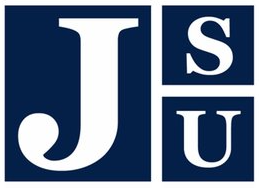 Objectives
Identify the 5 human senses.
Describe or define a sensor.
List 5 examples of sensors.
Identify three sensors that cell phones have.
Describe a potential science -  technology activity using sensors in the classroom .
Sensing the World Around us
What is a sensor?
Where are sensors used?
Sensors – Digital and Analog
What are several examples of sensors?
What are sensors?
Sophisticated devices used to detect and respond to electrical, optical, or physical properties…
Sensors convert a physical parameter (heat, light, temperature, blood pressure, speed) into a signal that can be measured electrically…
Sensors may sense a change in light, temperature, pressure or physical properties (chemical, biological)

Simply… an input device which provides and output (signal) with respect to a physical quantity (output).
Perspective - Sensory World
We live in a sensory world where our vision, sound, touch, feel and smell make lasting impressions of our awareness about the world around us. 
Humans and other creatures alike employ a variety of physiological sensory organs and features that enable the navigation, perception of our unique environments, and survival. 
In the human and animal world, there are the senses of sight, hearing, smell, touch, and taste. 
We identify these senses as the five senses. As an extension of these senses, we can sense and differentiate temperature such as something that is cool or warm as well as a sense of balance and vibrations.
Do you know…
Someone with a pacemaker?
Someone who has a smart or sports watch?
Someone with a cell phone?
A digital camera?
A person with diabetes?
A person with a heart monitor or high blood pressure?
Family with a home security system?
A home heating and air conditioning system?
Other sensors… credit cards, thermometer, scales?
Recognize this…
Smart Phone Sensors…
Capacitive Tactile – Touch
Microphone
Gyroscope – Tilt - Orientation
Accelerometer - Motion
Magnetometer -  Direction/Compass –Navigation 
GPS – Global Positioning System
Biometric – Touch – Fingerprint Scan
Infrared Sensor – Heat – Facial Recognition
Soli – RADAR – LiDAR (Light Detection & Ranging)
Barometer
Proximity
Ambient Light Sensor
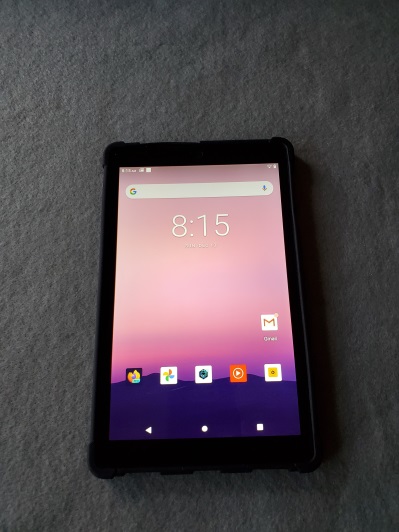 Sensor Examples
3-Axis Gyro
Light
Temp-Humidity
Proximity
Other Sensors…
Moisture
Acceleration
Light
Gyroscope
Magnetic
Tilt/movement
Proximity
We can do this…                    Sensing Temperature
Arduino
Temperature
Sensor
Measure Distance…
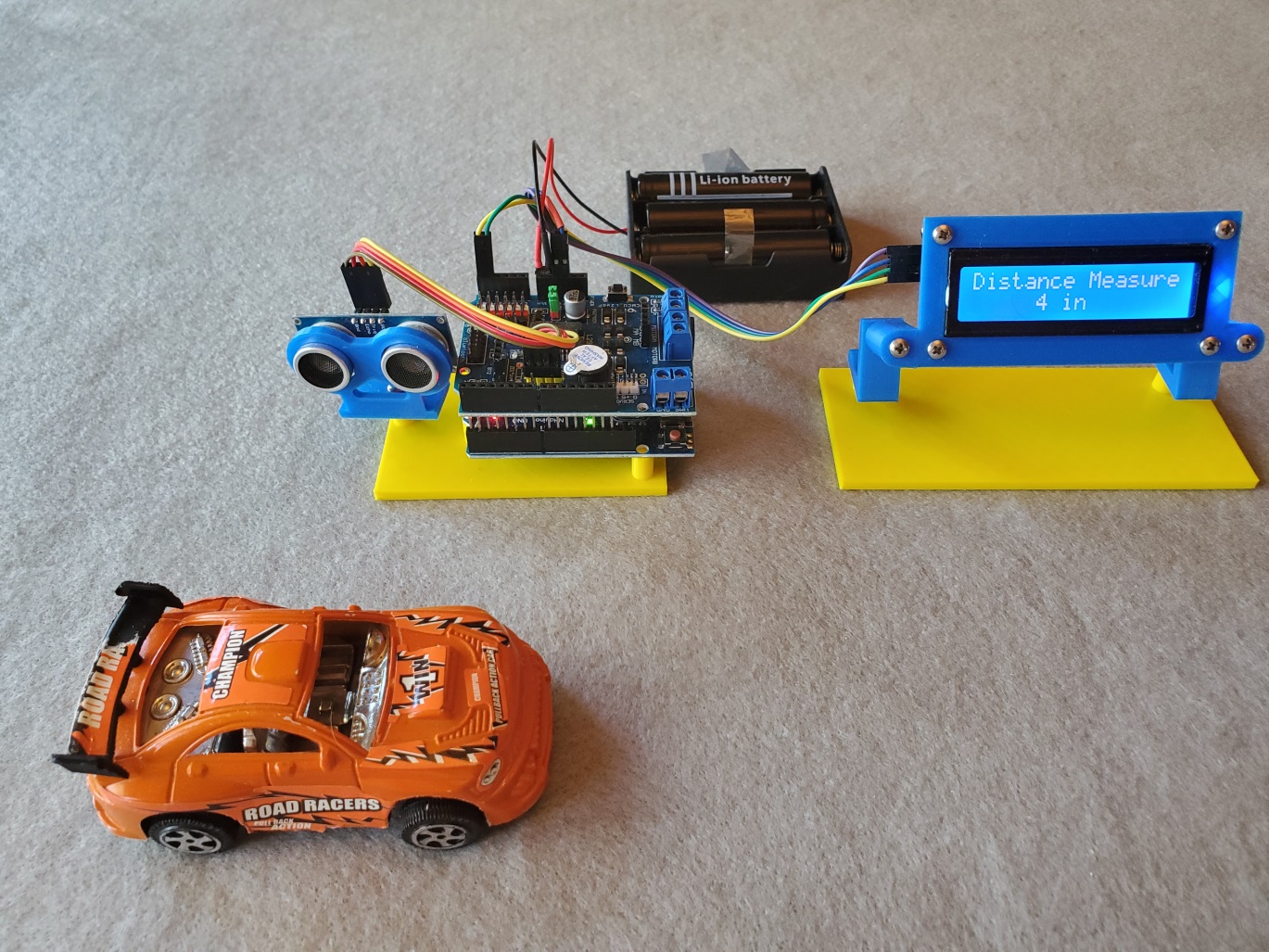 Arduino measuring distance with Ultrasonic sensor…
Measure Speed…
Sensor Start
Sensor End
12 inches
_______
Speed =
distance
second
speed =
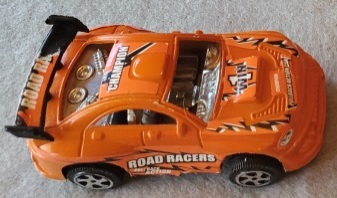 Distance
time
Click
Career choices start early…
Positive experiences & teacher encouragement…
support good decisions!
Building technical things…
Can lead to good career goals and choices!
Rover Project
Bluetooth Radio
Bluetooth Rover – Smart phone app provides human control

An autonomous Rover – Rule-based decisions to find its way…
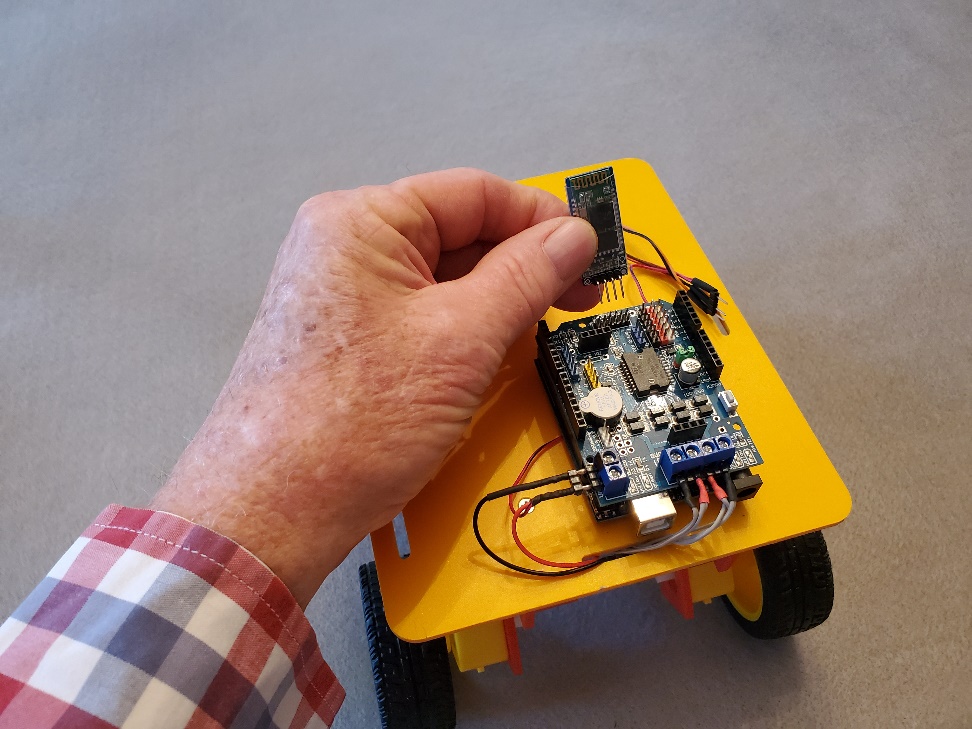 STEM Concepts
Collect, organize, and interpret data from the basic principles of motion through simulation or hands-on project…
Collect, organize, and interpret data from the basic principles of energy through simulation or hands-on project to include: 
Electrical Energy
Kinetic Energy (KE = 1/2mv2 ) 
Potential Energy (U=mgh) 
Work  w = f X d
Work-energy theorem (W= KE) 
Conservation of Energy 
Momentum (p = mv) 
Conservation of momentum
Mississippi Department of Education/CTE
Summary
Devices used to detect and respond to electrical, optical, or physical properties
Sense light, temperature, pressure or physical properties (chemical, biological)
Sensor examples – pacemaker - smart watch -  cell phone -  digital camera – glucose monitor -  heart monitor - home security system…
Five senses - sight, hearing, smell, touch, and taste
Resources
Top Ten Sensors +  ProjectsTouch sensors - What they are...
Top Used Sensors for Arduino  
Using Infrared Sensor With Arduino
31 Education Projects
Search for High School Arduino Sensor Projects